মোল্যা সাইদুর রহমান, ডুমারিয়া সঃ প্রাঃ বিঃ, কালিয়া, নড়াইল, ০১৭১৭-৭১৩৫৫৩।
স্বাগতম
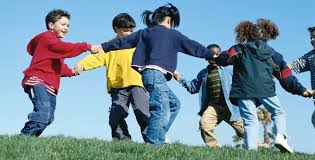 মোল্যা সাইদুর রহমান,  ডুমারিয়া সঃ প্রাঃ বিঃ, কালিয়া, নড়াইল, ০১৭১৭-৭১৩৫৫৩।
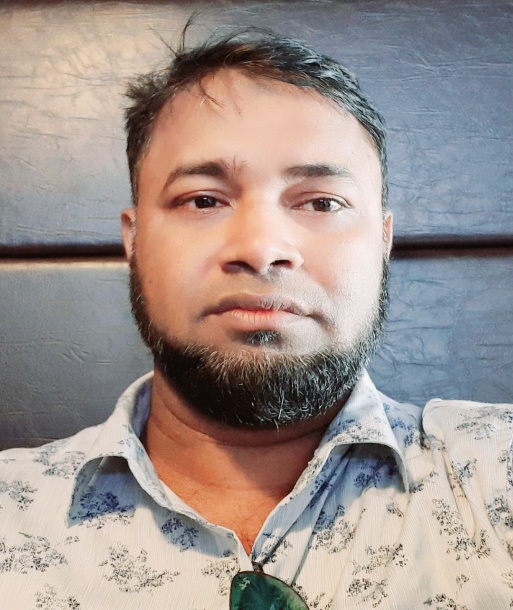 শিক্ষক পরিচিতি
মোল্যা সাইদুর রহমান
সহঃশিক্ষক
ডুমারিয়া সরকারি প্রাথমিক বিদ্যালয়  
কালিয়া, নড়াইল।
মোল্যা সাইদুর রহমান, ডুমারিয়া সঃ প্রাঃ বিঃ, কালিয়া, নড়াইল, ০১৭১৭-৭১৩৫৫৩।
পাঠ পরিচিতি
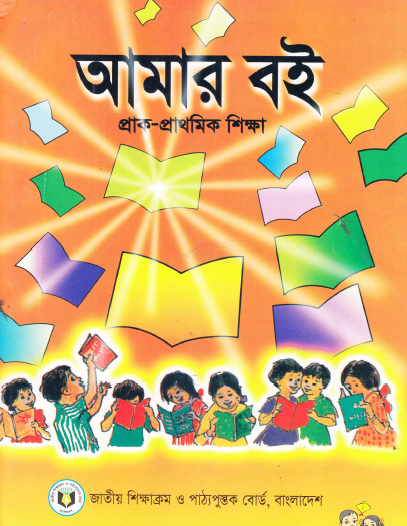 পড়ি 
স্বরবর্ণ (অ – ঈ)
মোঃ তাজিবুর রহমান, পারকেকানিয়া সঃ প্রাঃ বিঃ, কালিয়া, নড়াইল, ০১৭১১-১৪০৪৪২।
এসো কিছু ছবি দেখি
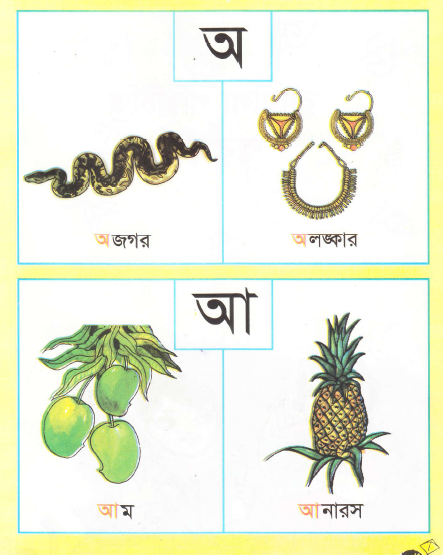 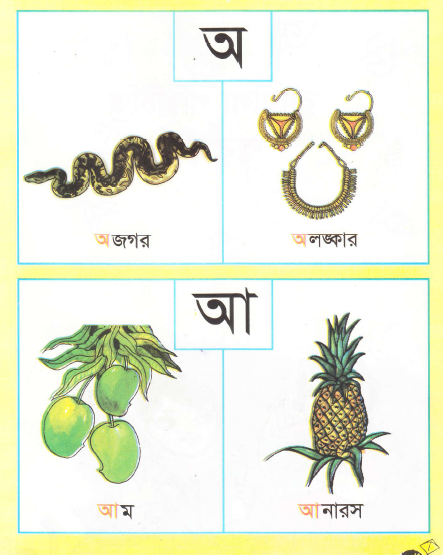 মোল্যা সাইদুর রহমান, ডুমারিয়া সঃ প্রাঃ বিঃ, কালিয়া, নড়াইল, ০১৭১৭-৭১৩৫৫৩।
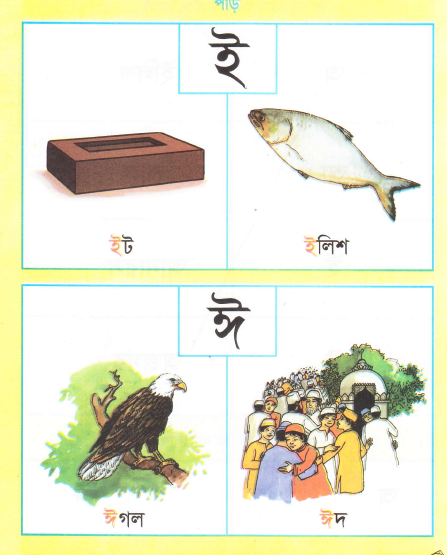 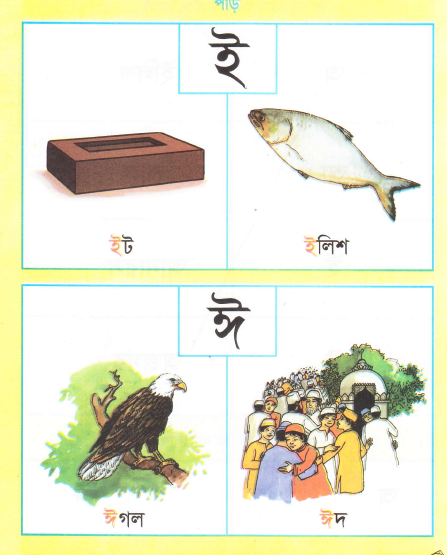 মোঃ তাজিবুর রহমান, পারকেকানিয়া সঃ প্রাঃ বিঃ, কালিয়া, নড়াইল, ০১৭১১-১৪০৪৪২।
ছবিগুলোর নাম পারবে কে কে?
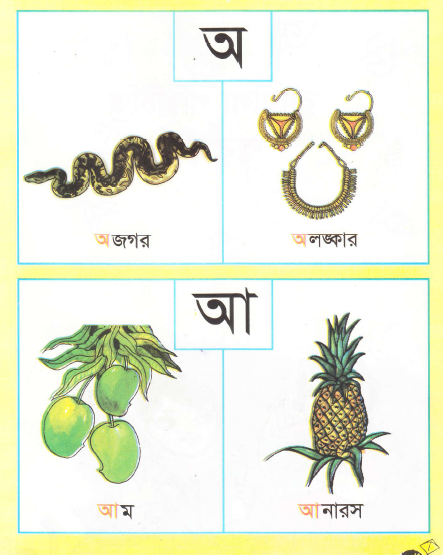 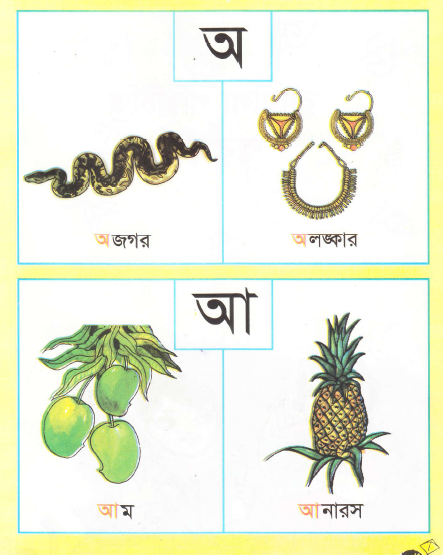 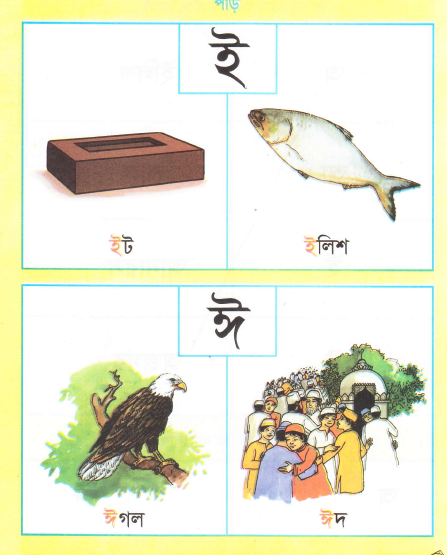 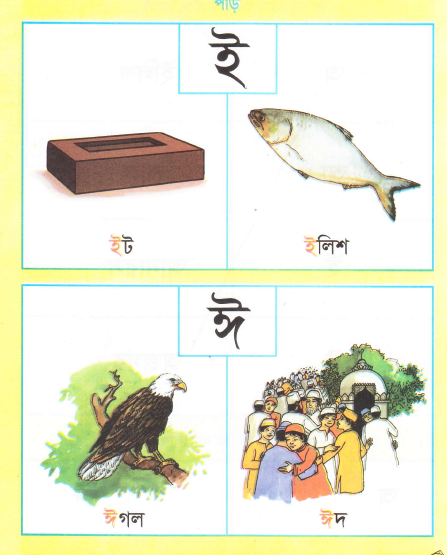 অ
মোল্যা সাইদুর রহমান, ডুমারিয়া সঃ প্রাঃ বিঃ, কালিয়া, নড়াইল, ০১৭১৭-৭১৩৫৫৩।
অ
মোল্যা সাইদুর রহমান, ডুমারিয়া সঃ প্রাঃ বিঃ, কালিয়া, নড়াইল, ০১৭১৭-৭১৩৫৫৩।
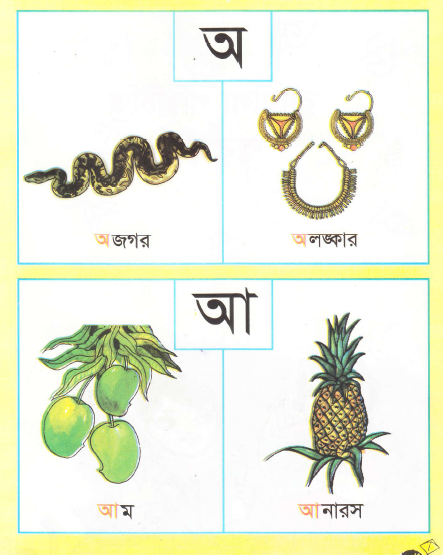 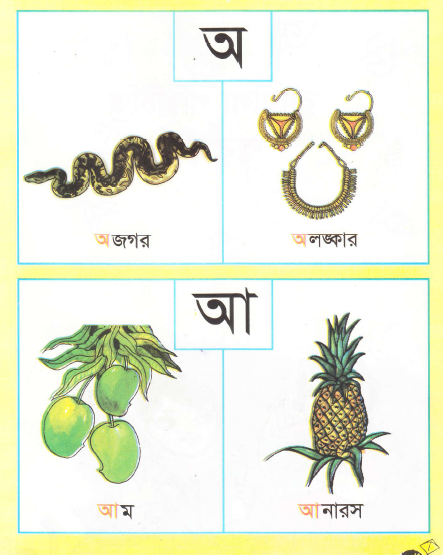 অলঙ্কার
অজগর
আ
মোল্যা সাইদুর রহমান, ডুমারিয়া সঃ প্রাঃ বিঃ, কালিয়া, নড়াইল, ০১৭১৭-৭১৩৫৫৩।
আ
মোল্যা সাইদুর রহমান, ডুমারিয়া সঃ প্রাঃ বিঃ, কালিয়া, নড়াইল, ০১৭১৭-৭১৩৫৫৩।
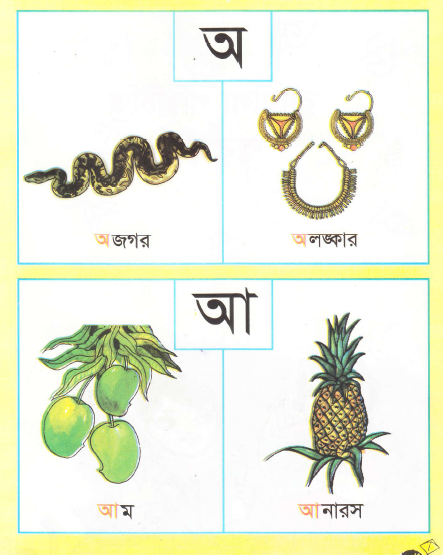 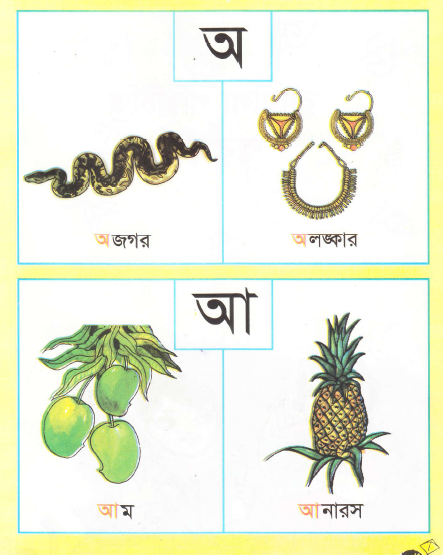 আম
আনারস
ই
মোল্যা সাইদুর রহমান, ডুমারিয়া সঃ প্রাঃ বিঃ, কালিয়া, নড়াইল, ০১৭১৭-৭১৩৫৫৩।
মোল্যা সাইদুর রহমান, ডুমারিয়া সঃ প্রাঃ বিঃ, কালিয়া, নড়াইল, ০১৭১৭-৭১৩৫৫৩।
ই
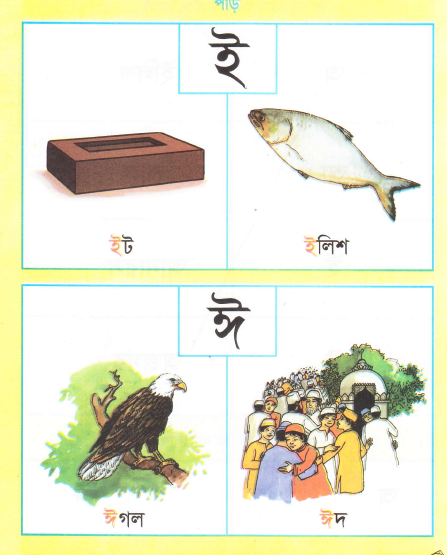 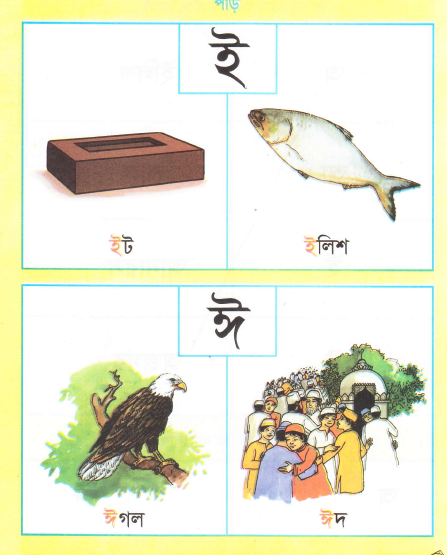 ইট
ইলিশ
ঈ
মোল্যা সাইদুর রহমান, ডুমারিয়া সঃ প্রাঃ বিঃ, কালিয়া, নড়াইল, ০১৭১৭-৭১৩৫৫৩।
মোল্যা সাইদুর রহমান, ডুমারিয়া সঃ প্রাঃ বিঃ, কালিয়া, নড়াইল, ০১৭১৭-৭১৩৫৫৩।
ঈ
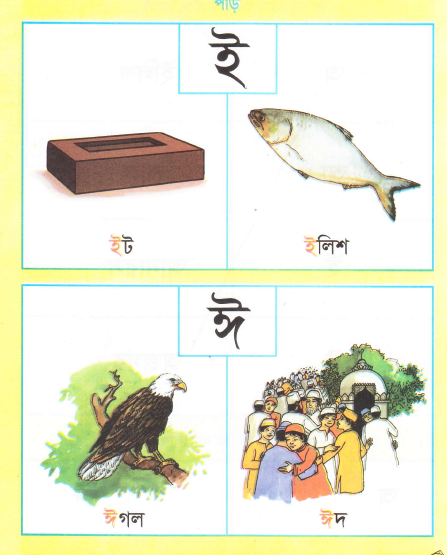 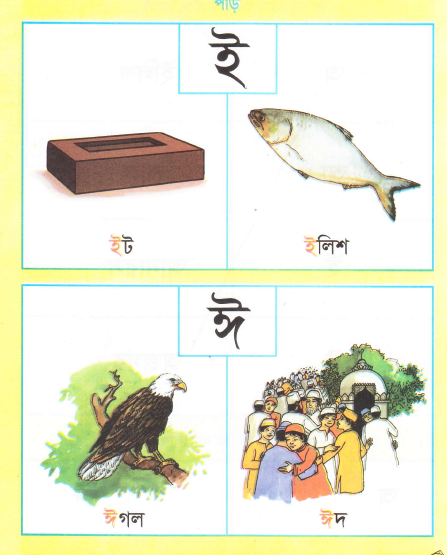 ঈগল
ঈদ
অ
স্বরবর্ণ
আ
ঈ
ই
মোল্যা সাইদুর রহমান, ডুমারিয়া সঃ প্রাঃ বিঃ, কালিয়া, নড়াইল, ০১৭১৭-৭১৩৫৫৩।
খালি ঘরে হারিয়ে যাওয়া বর্ণ লিখি
আ
ই
এসো বর্ণের সাথে ছবি মিল করি
অ
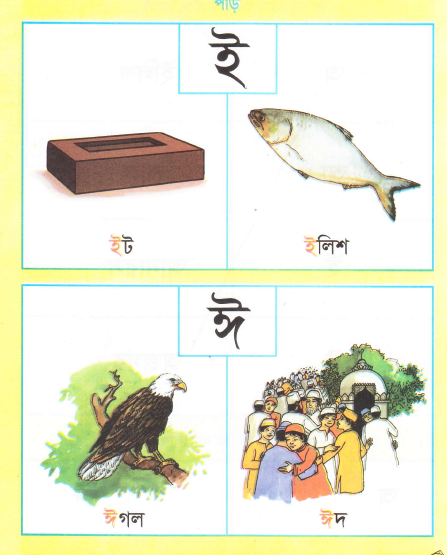 ই
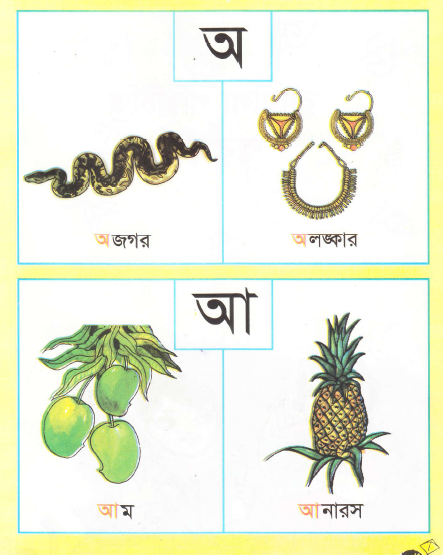 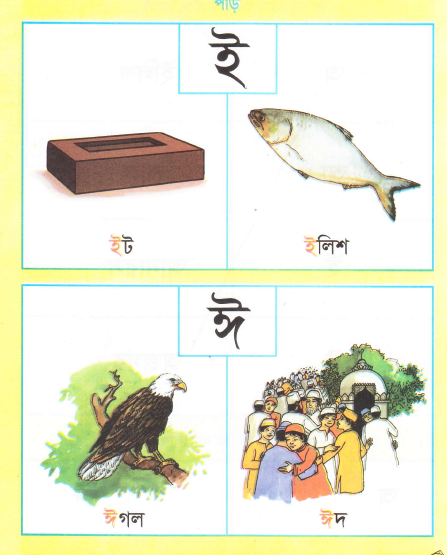 আ
ঈ
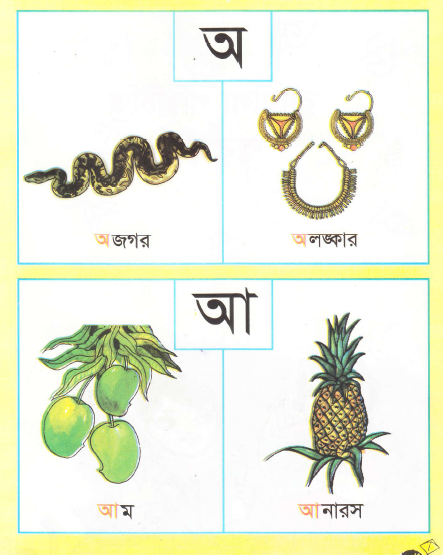 ছবি দেখে নাম বলি ও বর্ণ বলি
অ
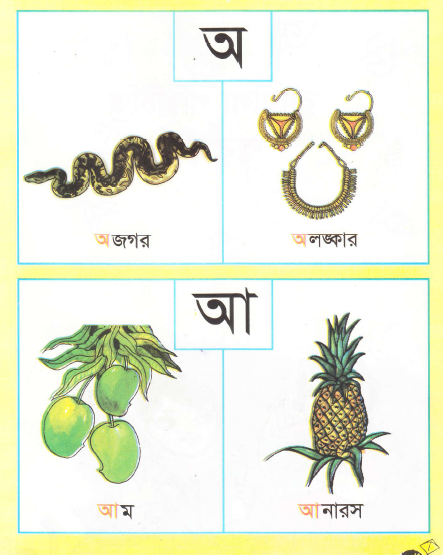 অলঙ্কার
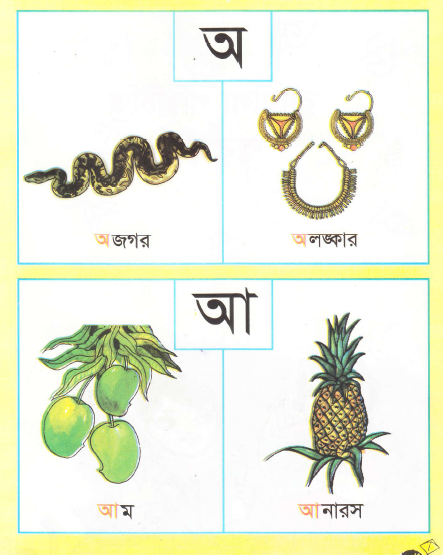 আ
আনারস
ই
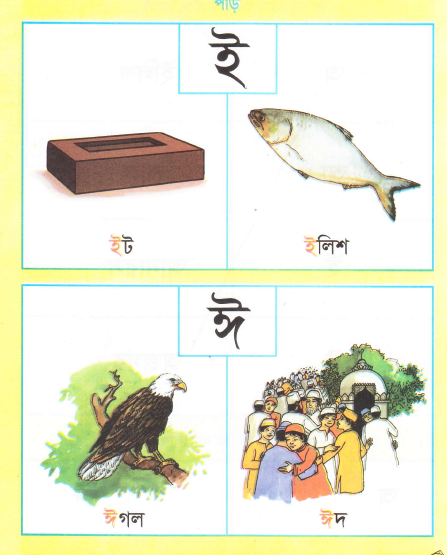 ইট
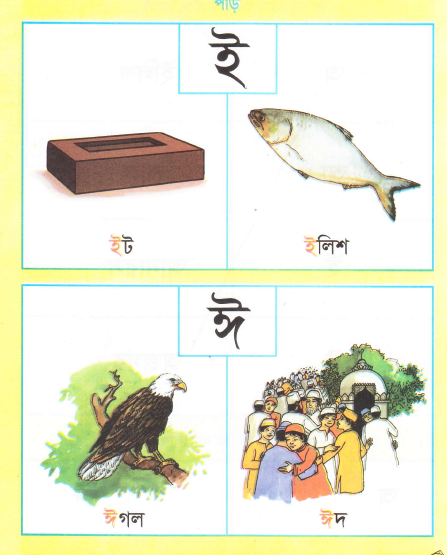 ঈ
ঈদ
মোল্যা সাইদুর রহমান, ডুমারিয়া সঃ প্রাঃ বিঃ, কালিয়া, নড়াইল, ০১৭১৭-৭১৩৫৫৩।
এসো লেখা শিখি
বোর্ডের ব্যবহার
বর্ণ দিয়ে শব্দ বলি/ চর্চা করি
অ
অজগর
অলঙ্কার
আ
আম
আনারস
ই
ইট
ইলিশ
ঈ
ঈগল
ঈদ
মোঃ তাজিবুর রহমান, পারকেকানিয়া সঃ প্রাঃ বিঃ, কালিয়া, নড়াইল, ০১৭১১-১৪০৪৪২।
মৌখিক মূল্যায়ন
একক ভাবে
মোল্যা সাইদুর রহমান, ডুমারিয়া সঃ প্রাঃ বিঃ, কালিয়া, নড়াইল, ০১৭১৭-৭১৩৫৫৩।
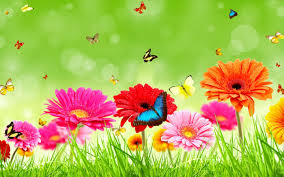 ধন্যবাদ